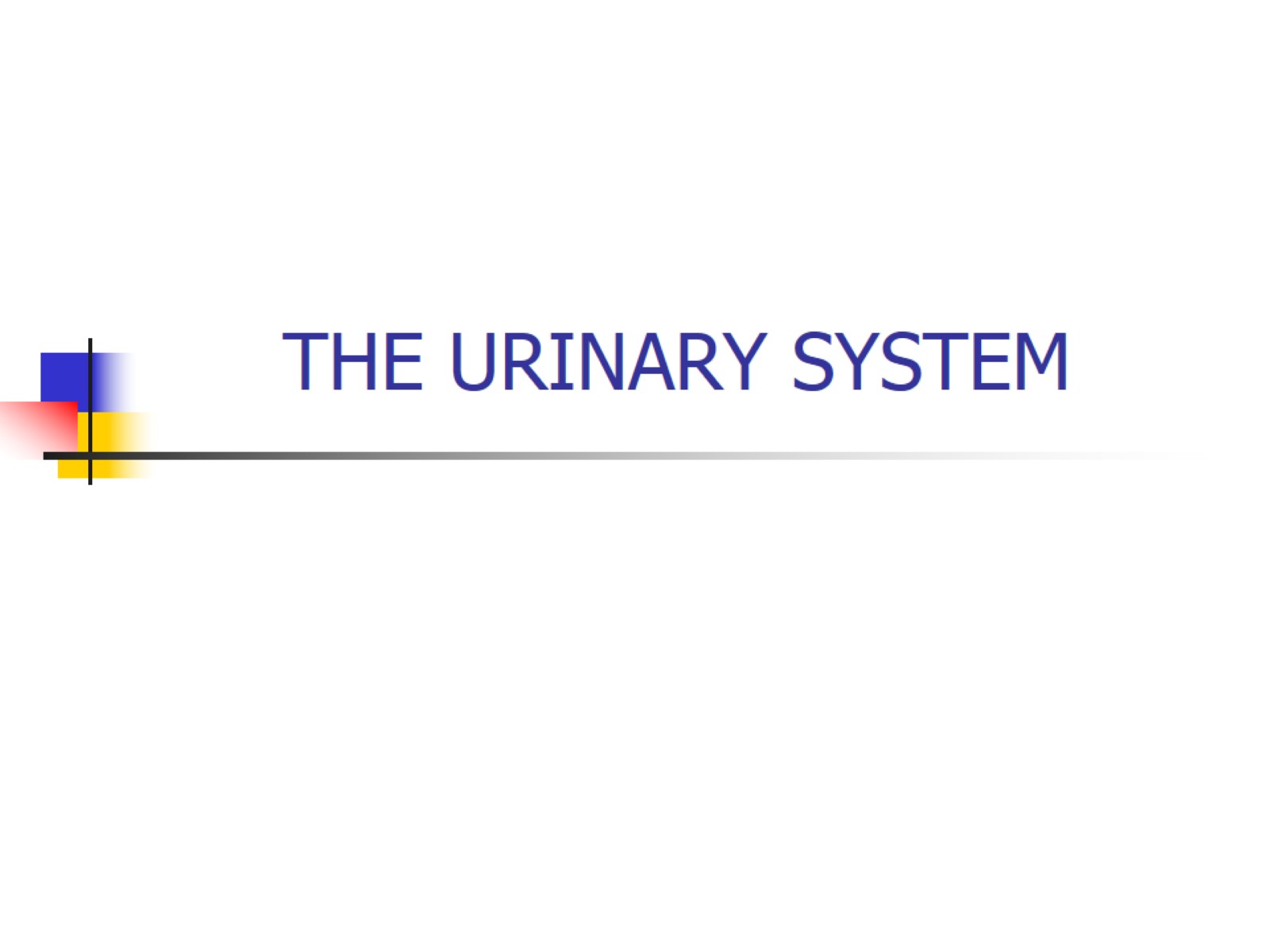 THE URINARY SYSTEM
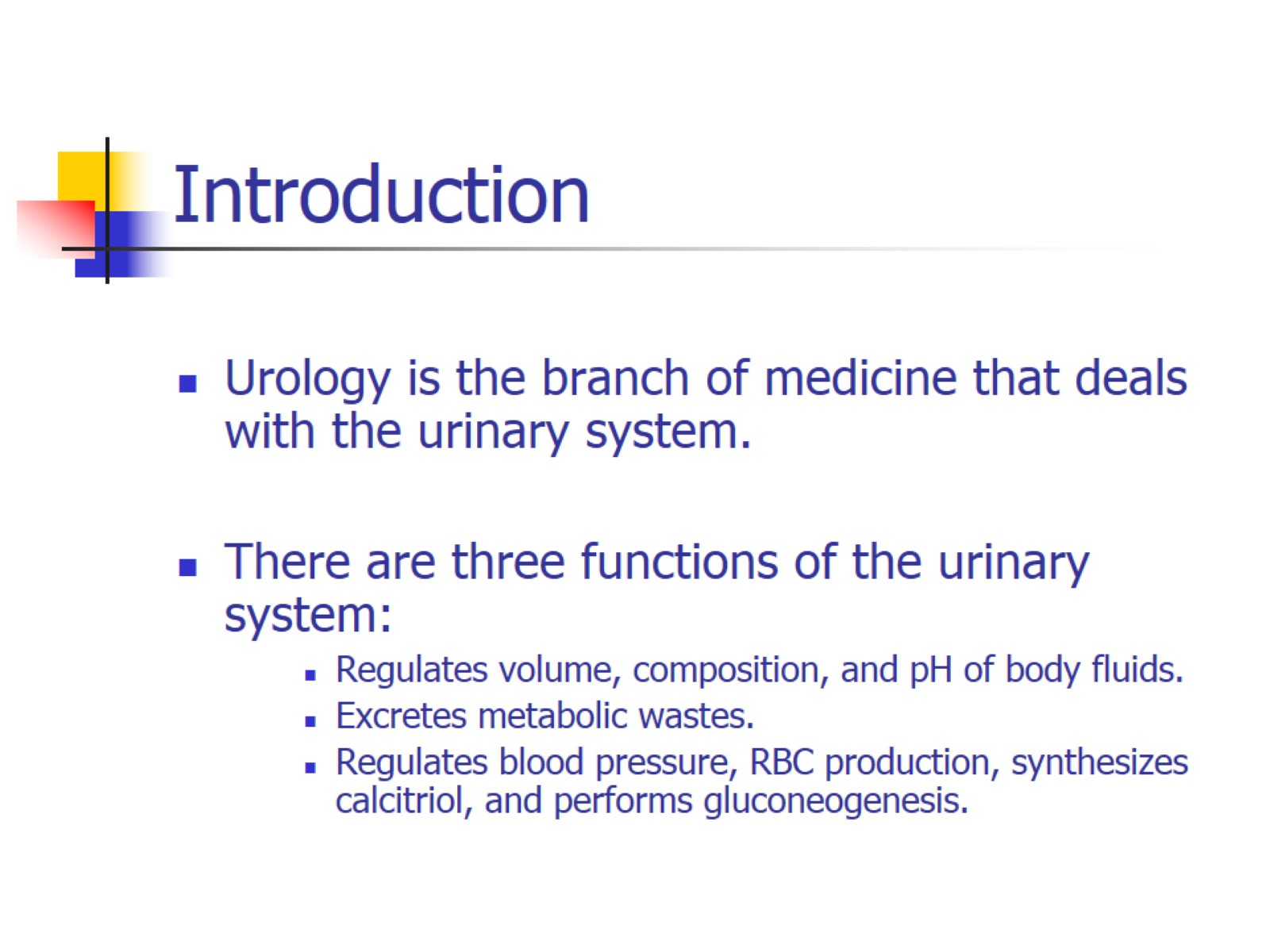 Introduction
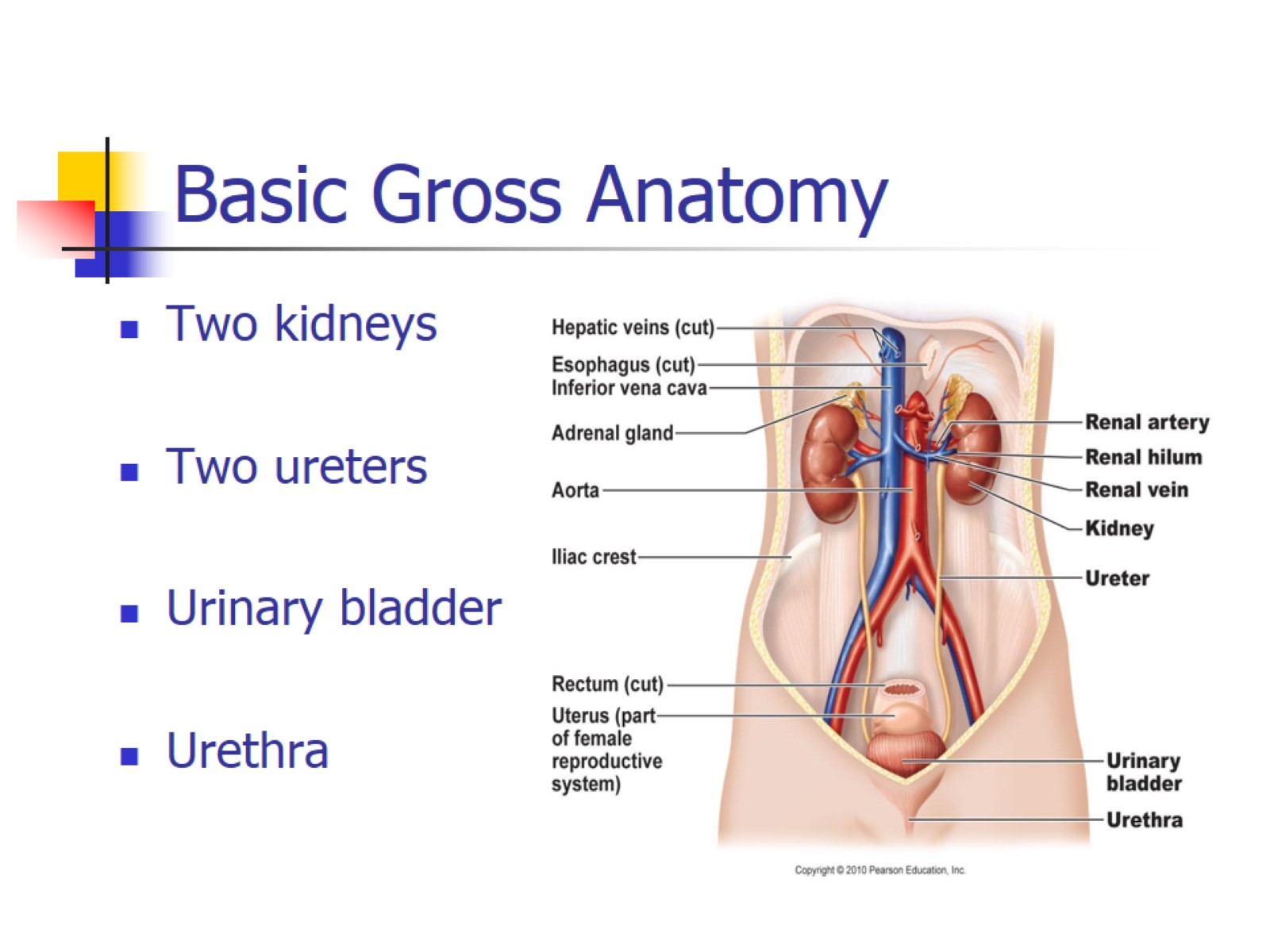 Basic Gross Anatomy
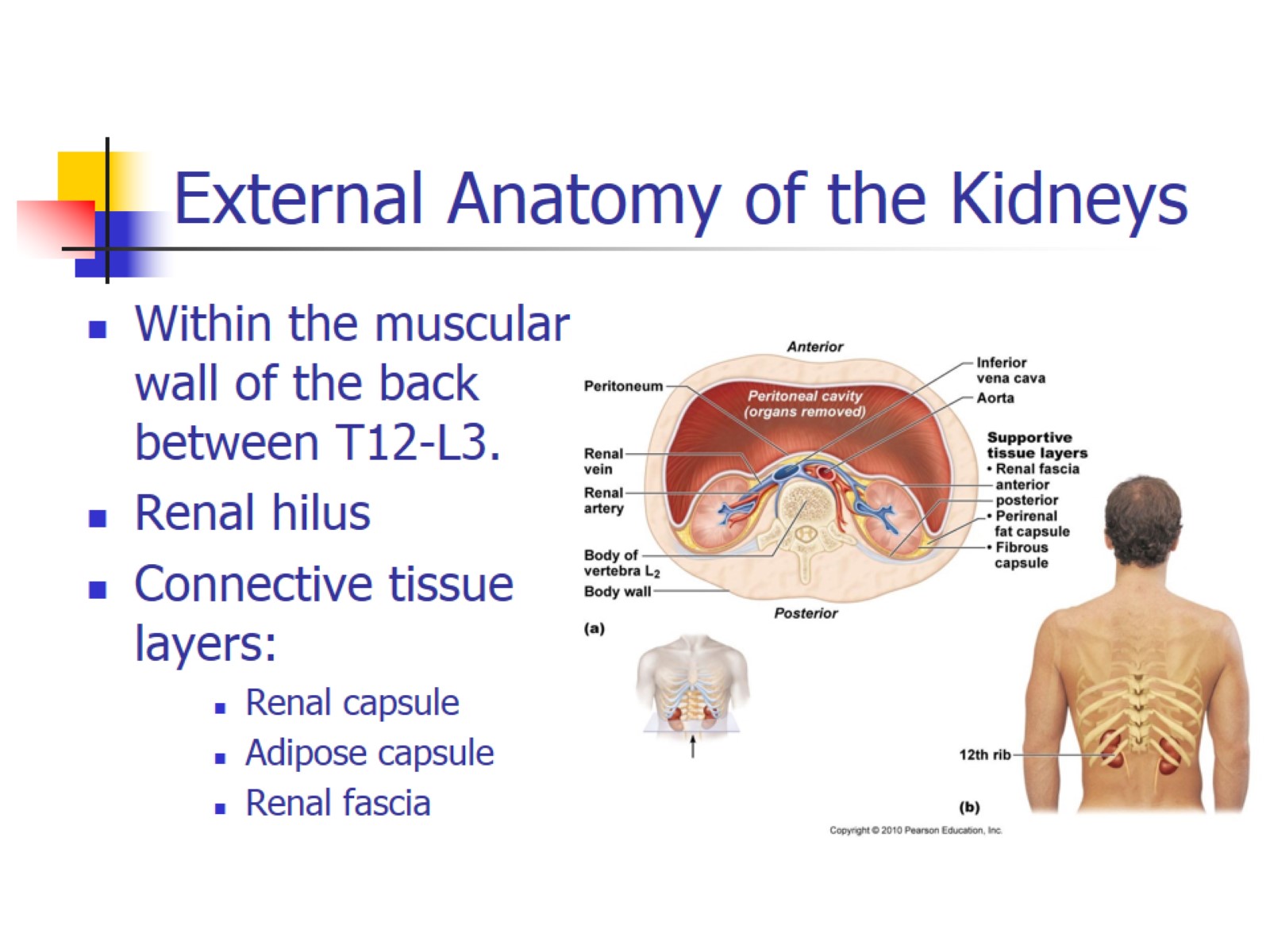 External Anatomy of the Kidneys
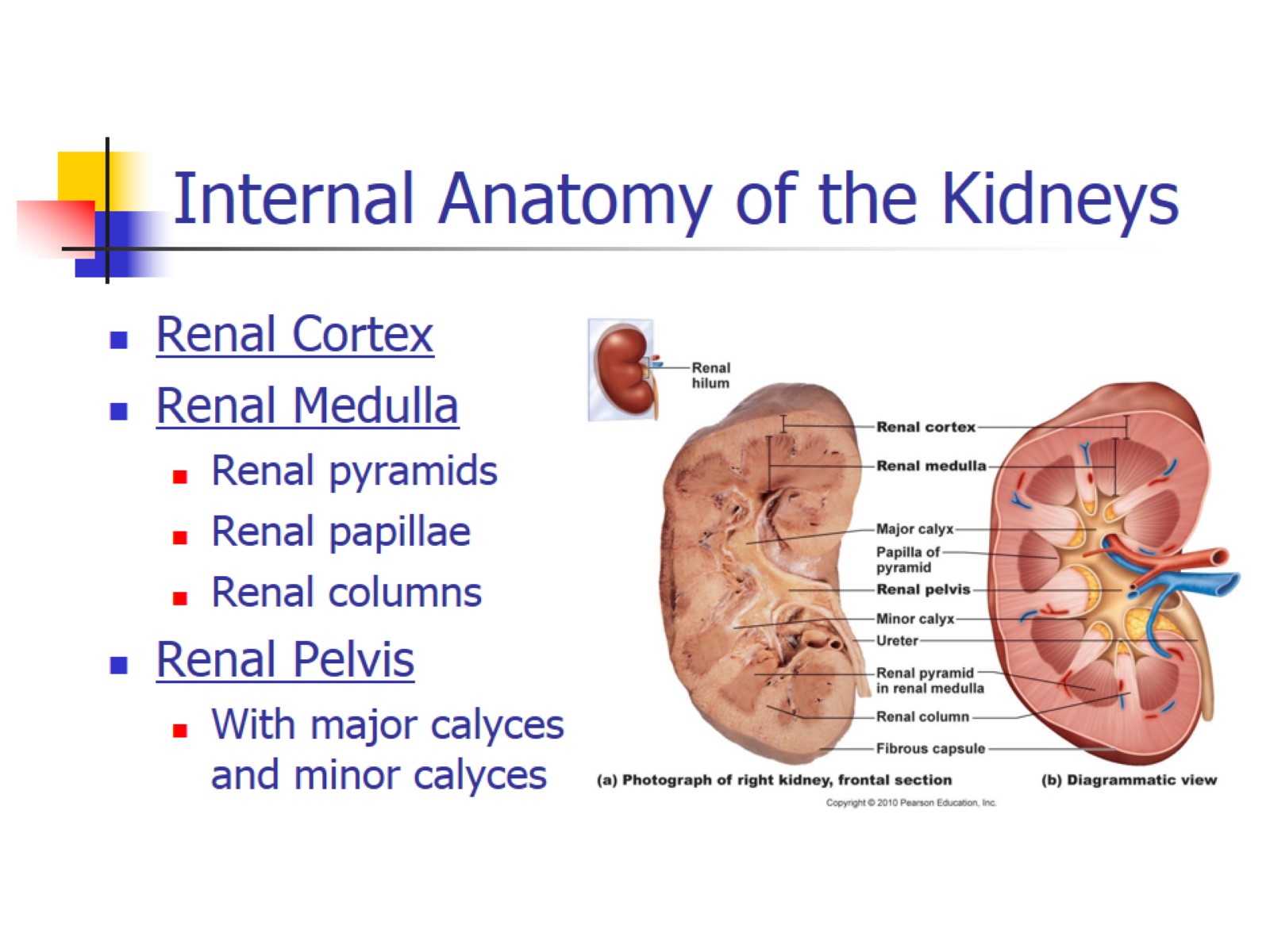 Internal Anatomy of the Kidneys
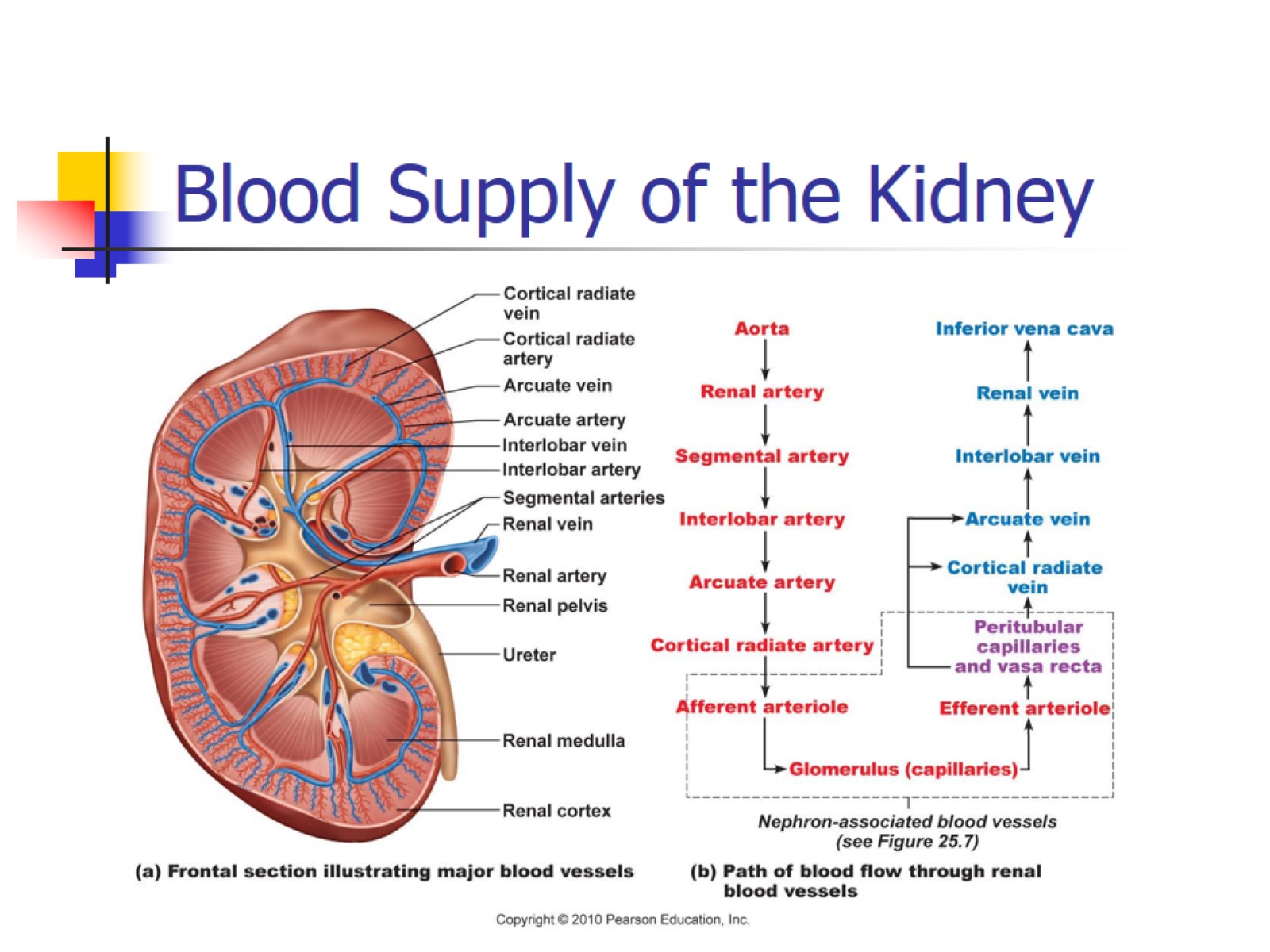 Blood Supply of the Kidney
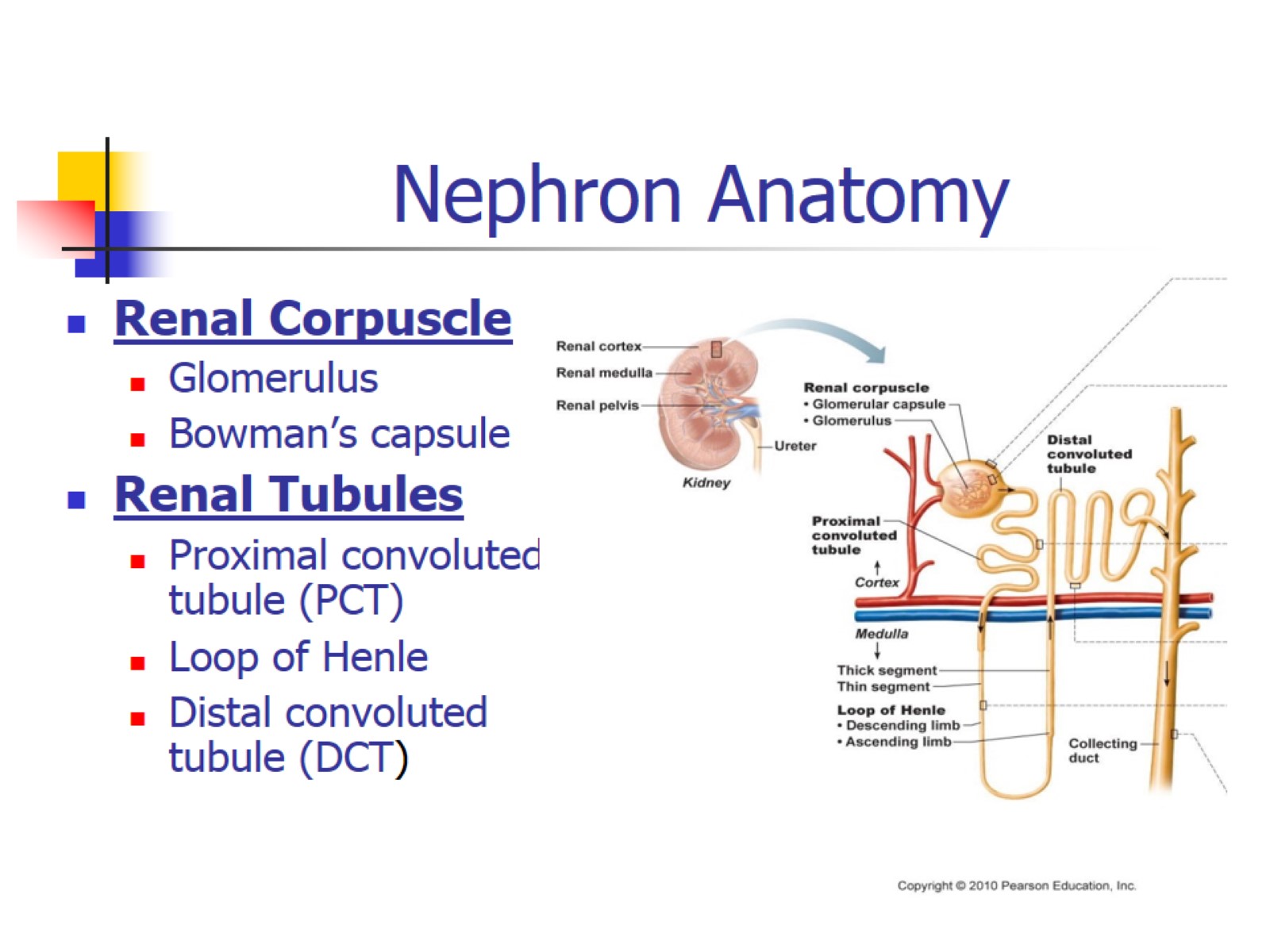 Nephron Anatomy
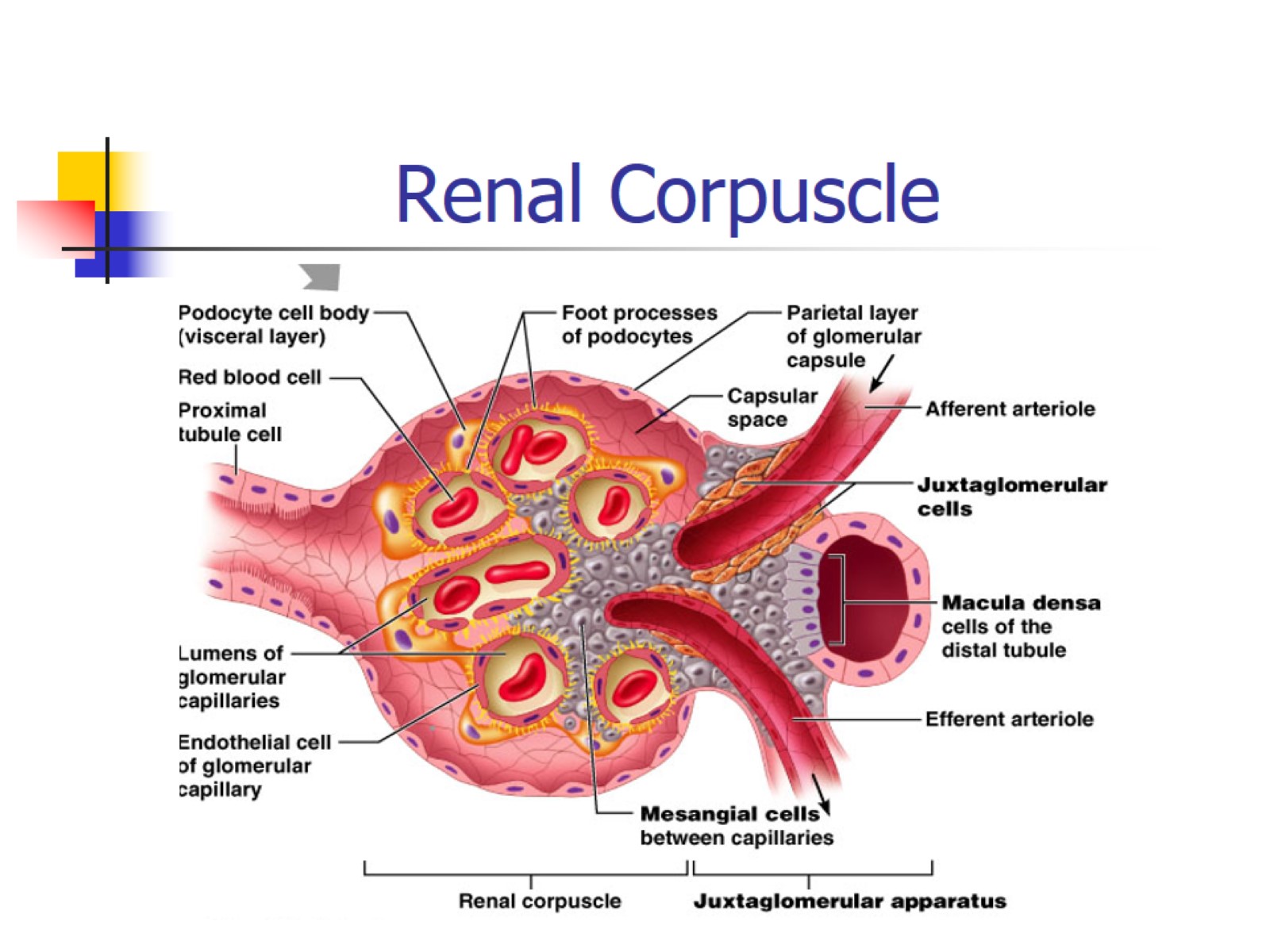 Renal Corpuscle
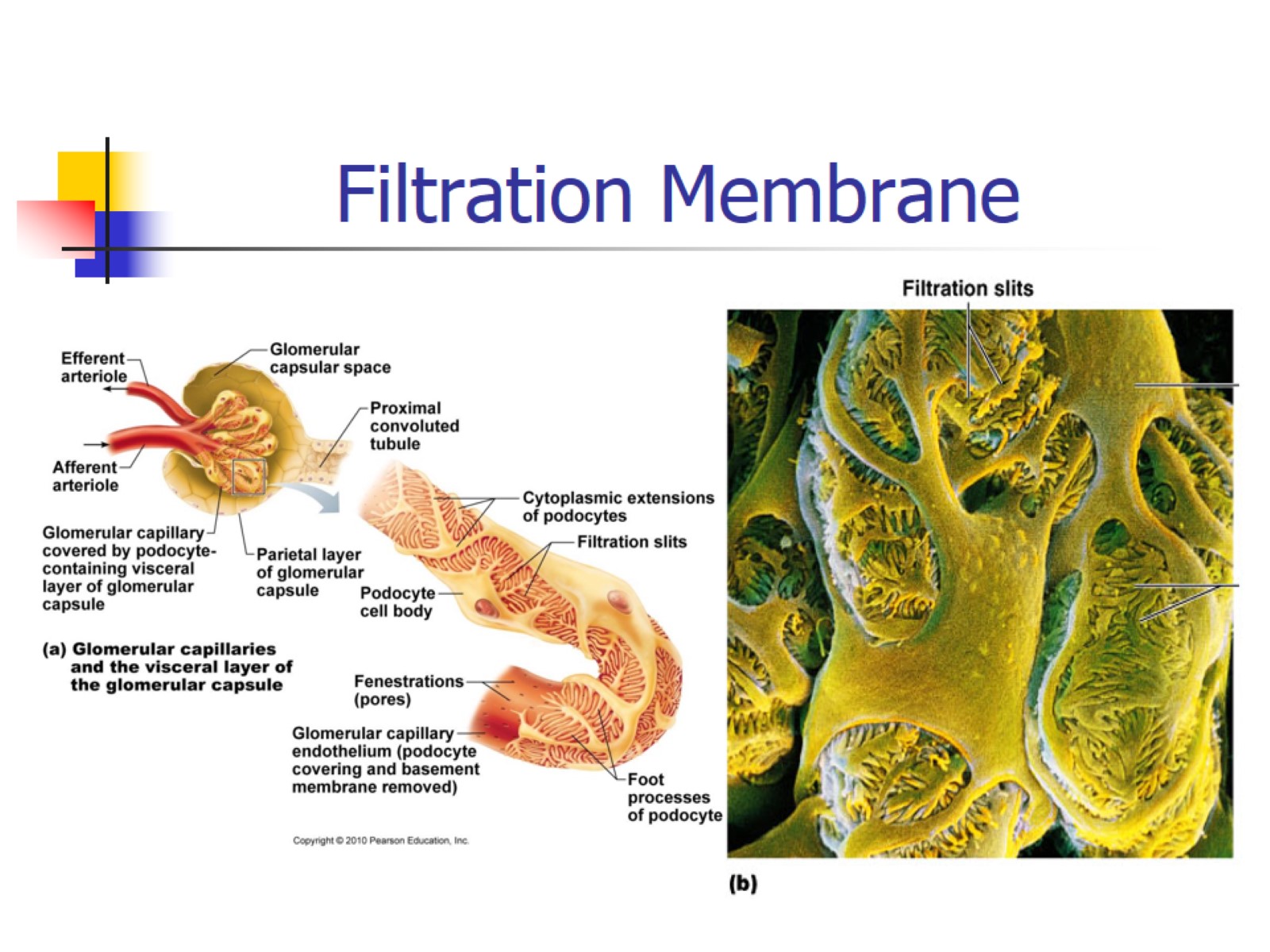 Filtration Membrane
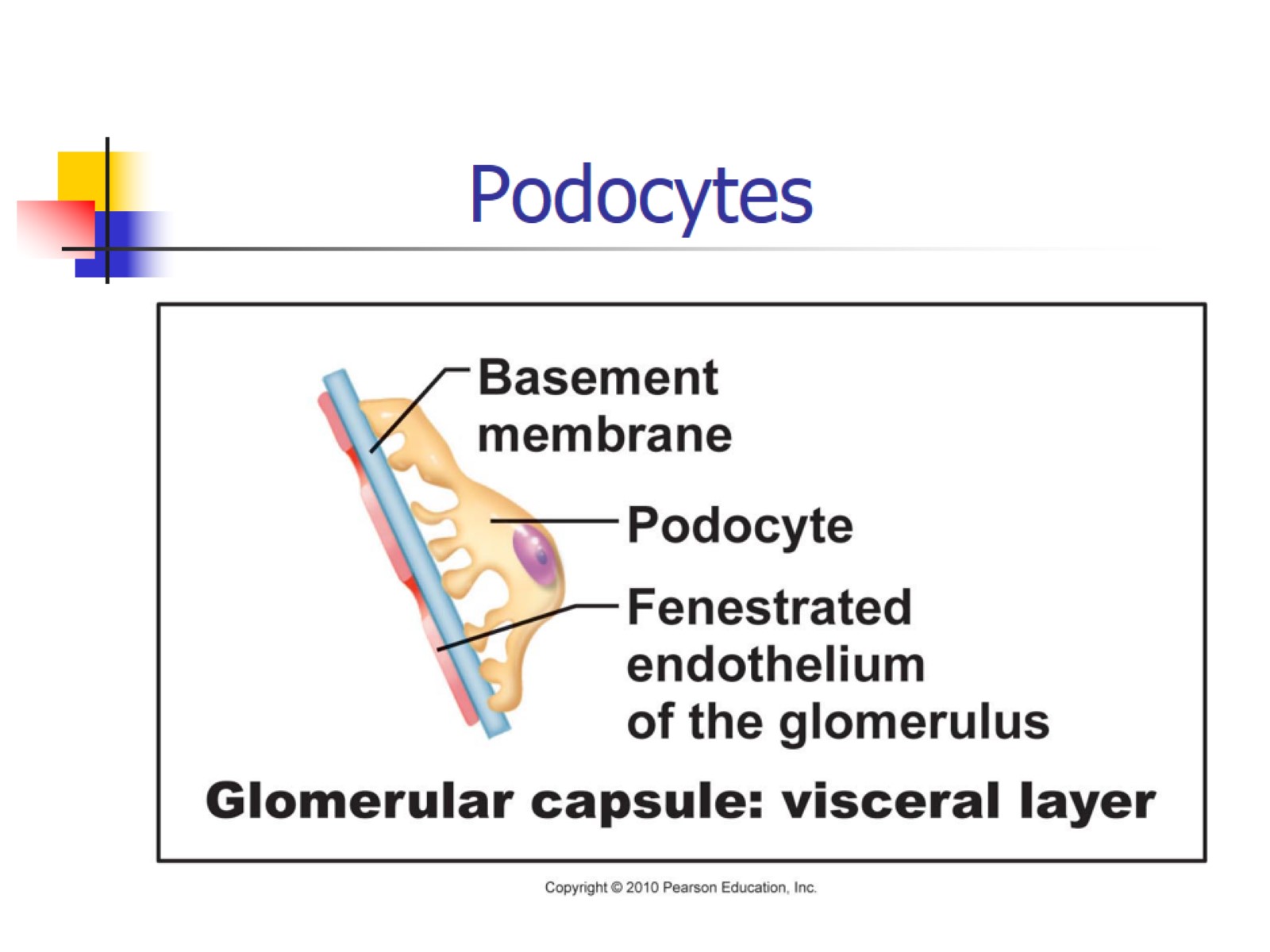 Podocytes
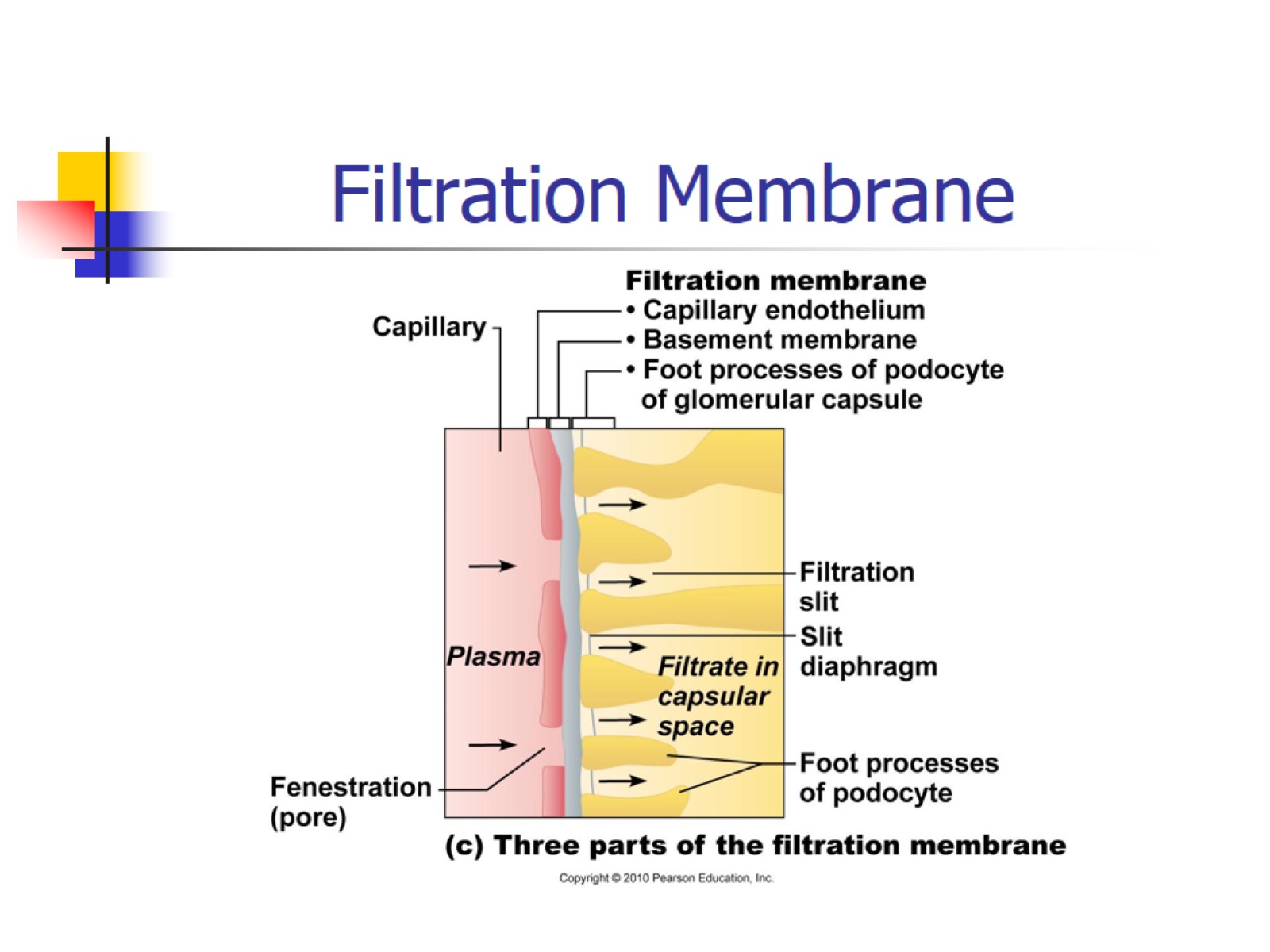 Filtration Membrane
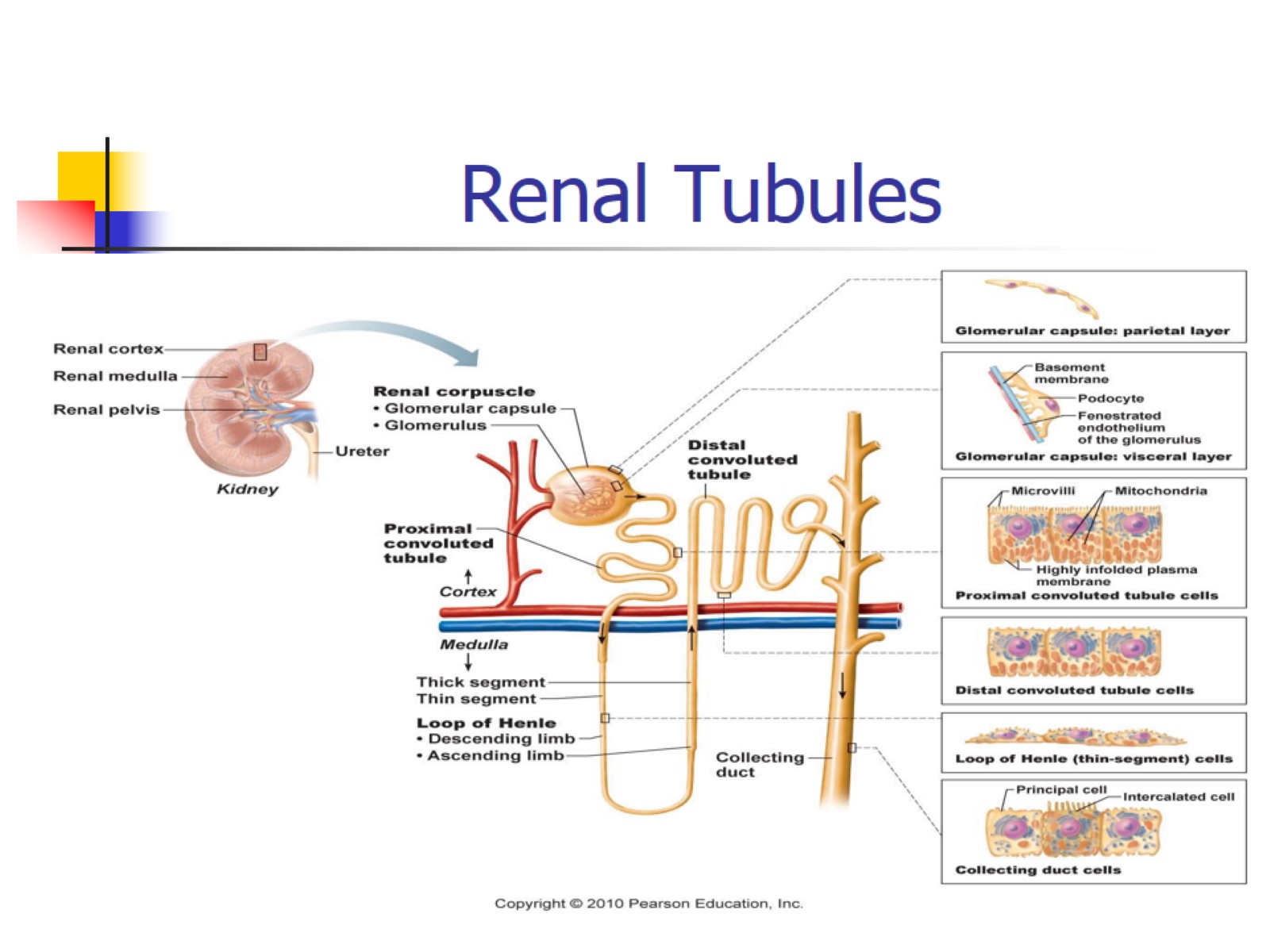 Renal Tubules
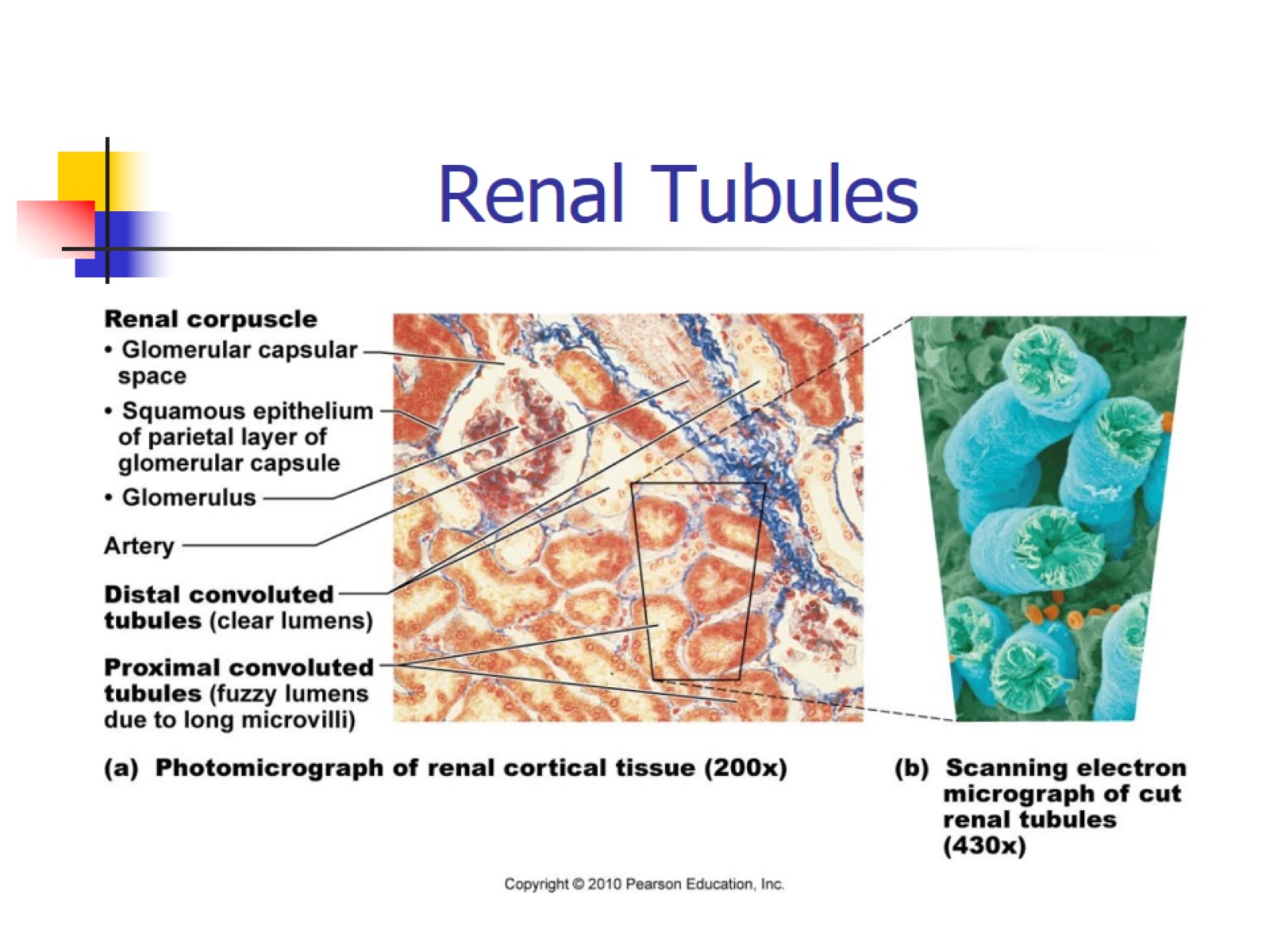 Renal Tubules
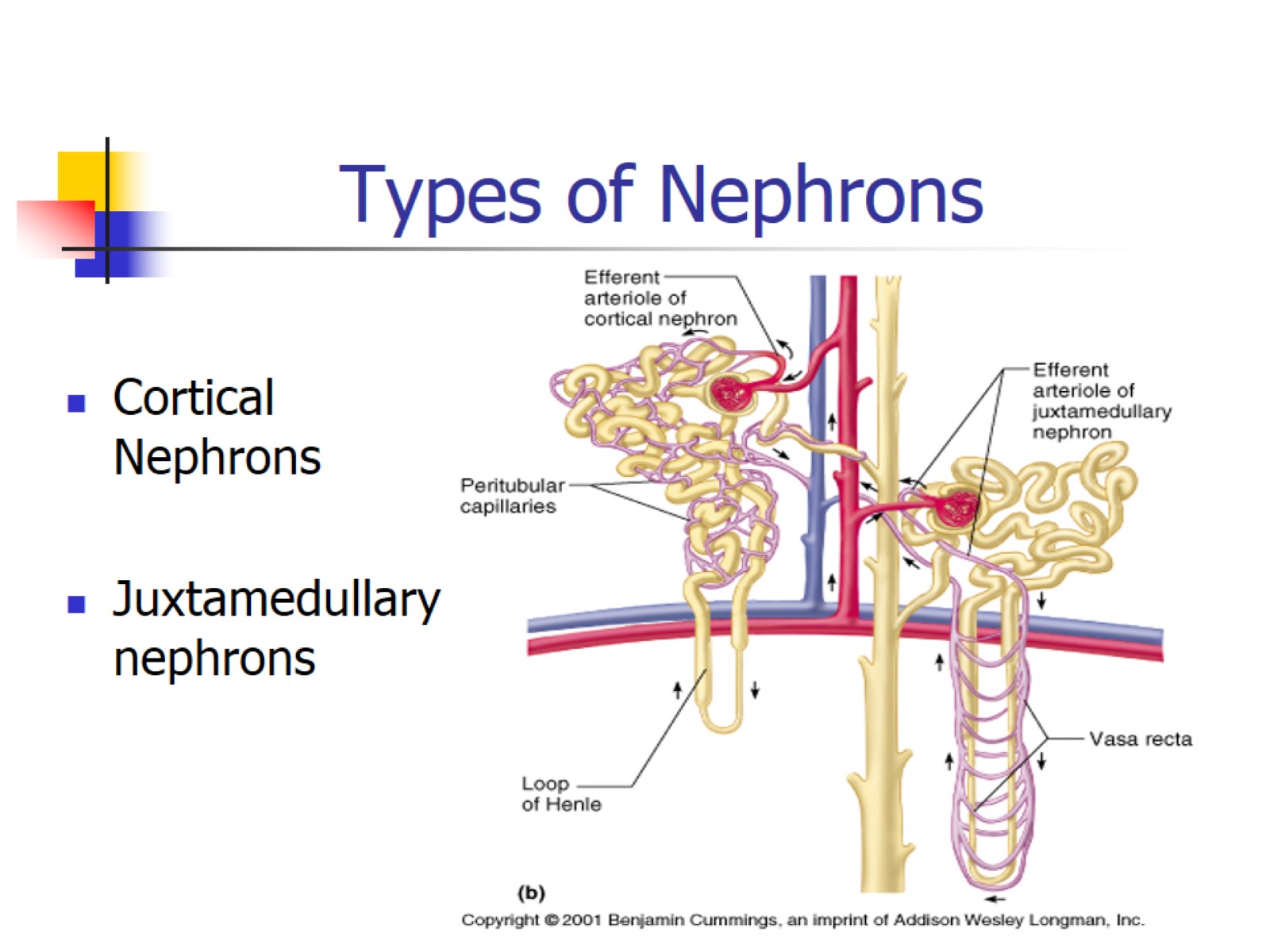 Types of Nephrons